Ihr Schreibservice für Kunden aus Deutschland
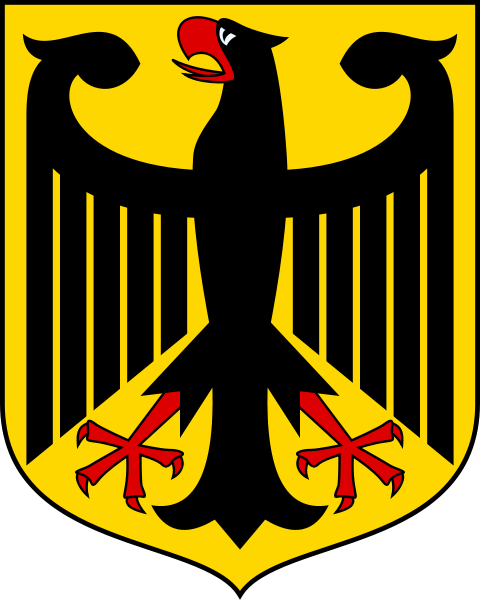 fastNOTE SchreibService bietet seine Schreibdienstleistungen Haushalten und Unternehmen im deutschsprachigen Raum. Unsere Schreibservice Mitarbeiter erledigen Ihre Schreibarbeiten gewissenhaft, termingerecht und vertraulich. Dazu gehören alle manuellen Schreibarbeiten, wie die Adresseingabe, Datenerfassung, Adressrecherche, Adressgenerierung etc.
Baden-Württemberg
Bayern
Berlin
Brandenburg
Bremen
das Saarland
Hamburg
Hessen
Mecklenburg-Vorpommern
Niedersachsen
Nordrhein-Westfalen
Rheinland-Pfalz
Sachsen
Schleswig-Holstein
Thüringen
Professionell und preisgünstig erledigen wir alle Schreibarbeiten für Kunden aus Deutschland
Wenn Sie Fragen zu den Leistungen von fastNOTE SchreibService haben, sind Sie bitte so nett und wenden sich vertrauensvoll an unser Schreibserviceteam. Wir freuen uns auf Ihren Anruf, nutzen Sie einfach unseren Call Back-Service und hinterlassen eine Nachricht auf unserer Sprachbox 0049 30 610900 71996. Sie können uns aber auch eine Email an talk2us@fastnote.de senden!